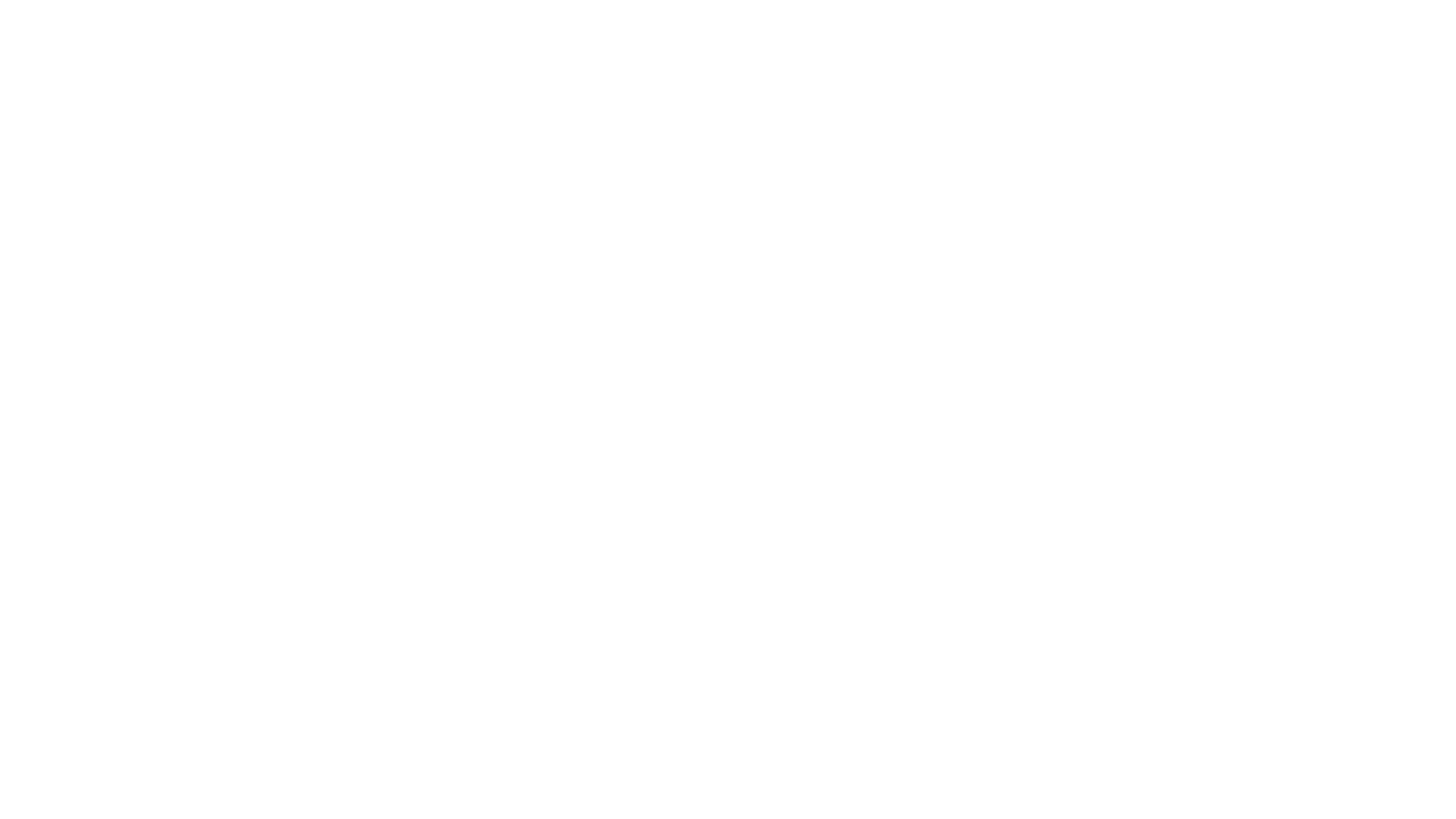 BTEC NATIONAL IN BUSINESSUnit 2 Developing a Marketing CampaignLesson 1What is marketing? Let’s get started!
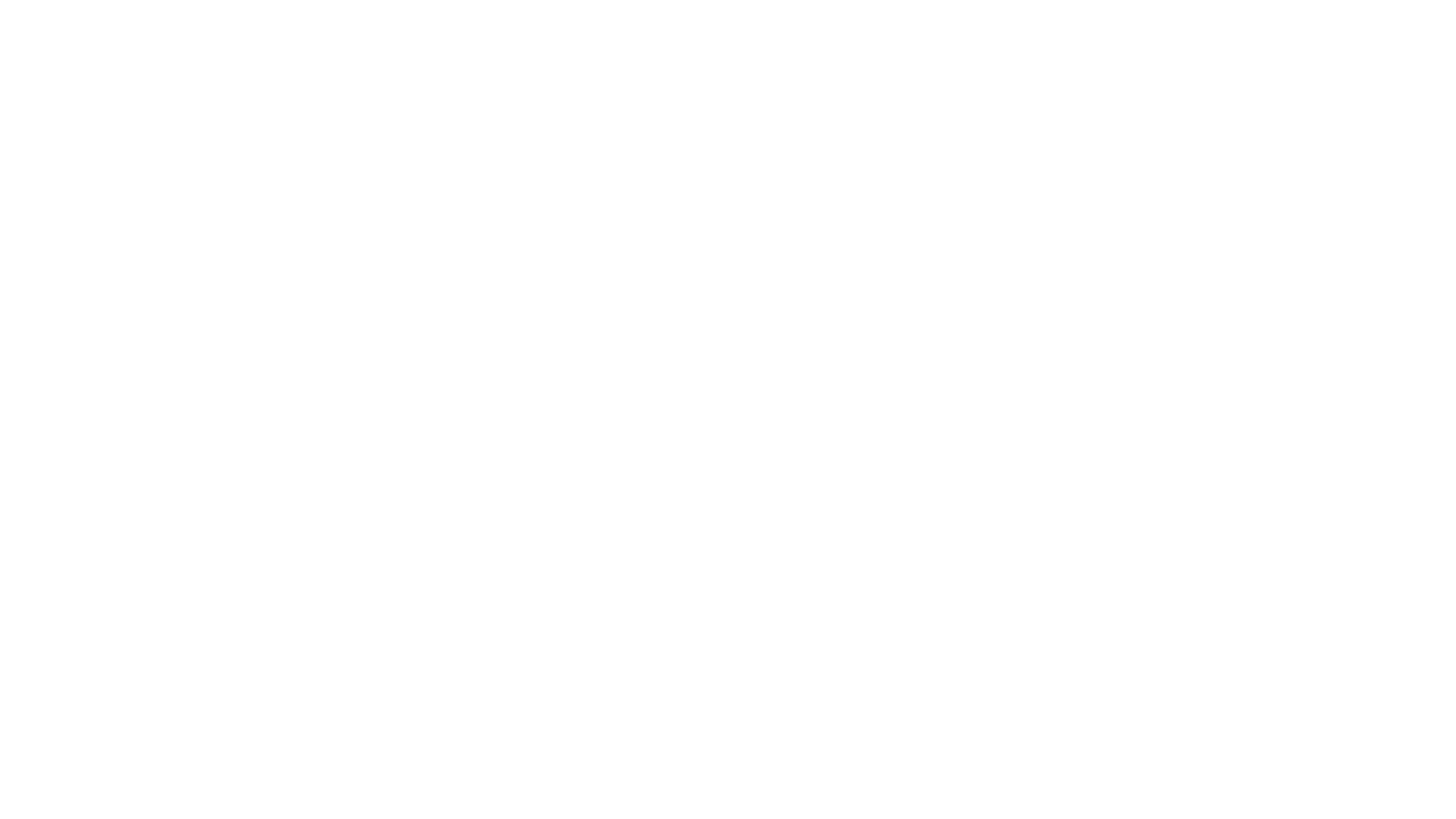 Marketing is a FUNCTION of Business
[Speaker Notes: Brief info slide to explain that marketing is a key functional area but no need to dwell on the other functions]
What does marketing involve?
[Speaker Notes: TEXTBOOK P61-69
 
Brief overview of MR and the Marketing Mix

Market research gathering and analysing information of consumers, the marketplace and competition
Market analysis examining market conditions to identify new opportunities
Marketing objectives setting of marketing goals to support the company objectives
Marketing strategy a plan detailing how the marketing objectives can be achieved
The marketing mix the 4Ps of marketing, getting the price, place, product and promotion right]
Key roles of marketing
Anticipating demand (eg seasonal demand, new product launch, blockbuster film etc)
Recognising demand (monitoring sales and competitors
Stimulating demand (advertising and promotion, special offers)
Satisfying demand (ensuring correct price, product and stock availability)
[Speaker Notes: TEXTBOOK P61-62]
Marketing aims and objectives(see separate ppt)
[Speaker Notes: NEEDS AND WANTS – ignore textbook on this one

Needs are things that we consider to be essential – food and shelter, hot running water

Wants might be a new phone, a bigger house, a better car etc

The trick of marketing is to turn a want into a perceived need – a must-have essential



Developing new products refer back to Dyson, Apple etc, previous work on innovation


Improving profitability – by reducing costs, improving efficiency or increasing no of sales or selling price. Again be wary of the textbook on this one.


MARKET SHARE (value or volume) see slides 10 & 11

The percentage of an industry or market's total sales that is earned by a particular company over a specified time period. 

Market share is calculated by taking the company's sales over the period and dividing it by the total sales of the industry over the same period. Gives a general idea of the size of a company in relation to its market and its competitors

Increasing market share helps with market control

 
DIVERSIFICATION 

Corporate strategy: When a firm enters an industry or market different from its core business. 

Reasons for diversification include 
(1) reducing risk of relying on only one or few income sources, 
(2) avoiding cyclical or seasonal fluctuations by producing goods or services with different demand cycles
(3) achieving a higher growth rate and 
(4) countering a competitor by invading the competitor's core industry or market. 

Increased brand awareness and loyalty
Consider food brands, technology brands, retail outlets etc that students recognise and rate. Good for diversification eg Sainsbury’s and Sainsbury's Bank etc (strategy also used by Tesco, John Lewis, M&S)

 
Marketing objectives of FOUR organisations:  profit business, a social enterprise, a charity and a public sector organisation]
What is a market?A market is a place where goods are bought and sold in exchange for money

Markets can be defined by type
The supermarket market 
The confectionary market
The mobile phone market
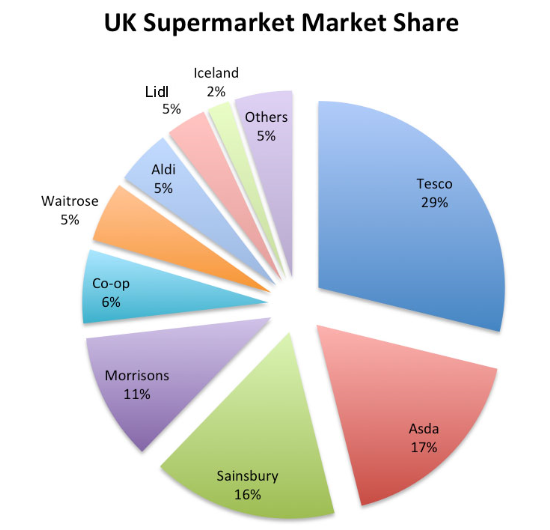 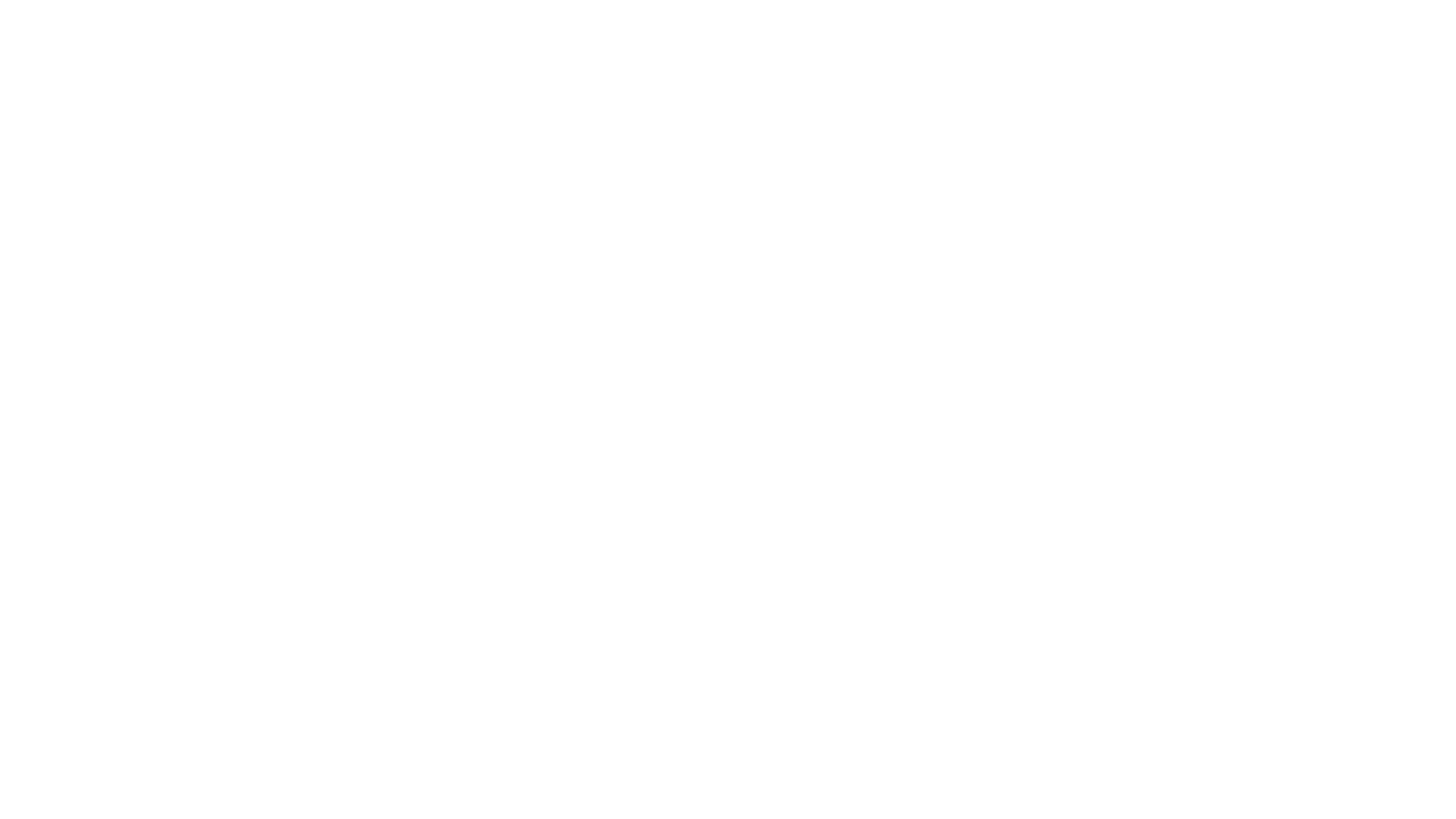 Types of marketlocal/globalmass/nichetrade/consumerproduct/serviceseasonal
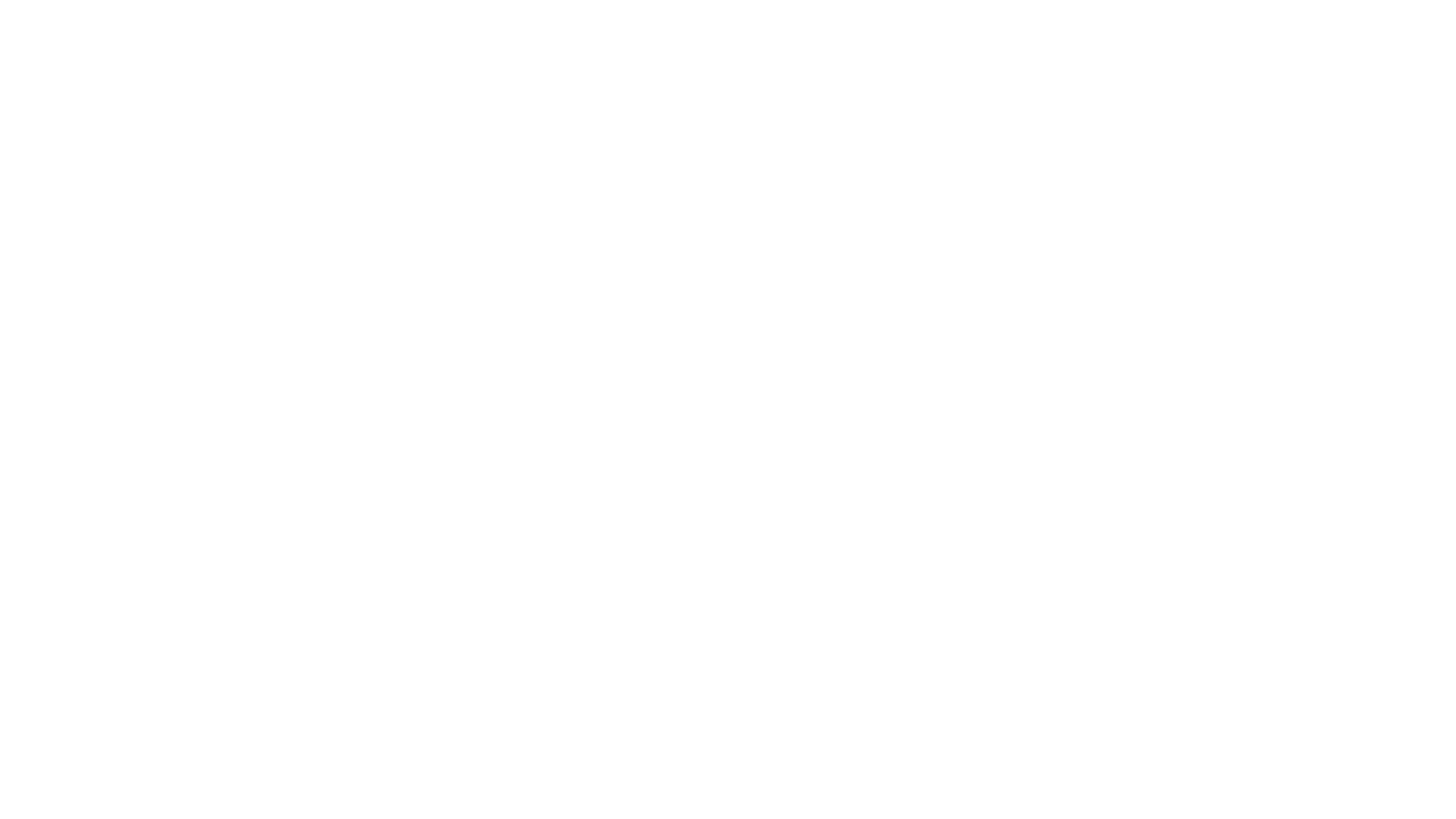 Local & Global markets
GLOBAL
Where a business sells across the world 
eg MacDonald's, Vodafone, Kellogg's, BP, Coca Cola
LOCAL
Where a business targets local customers 
eg Godalming Taxi rank, Daisies sandwich shop
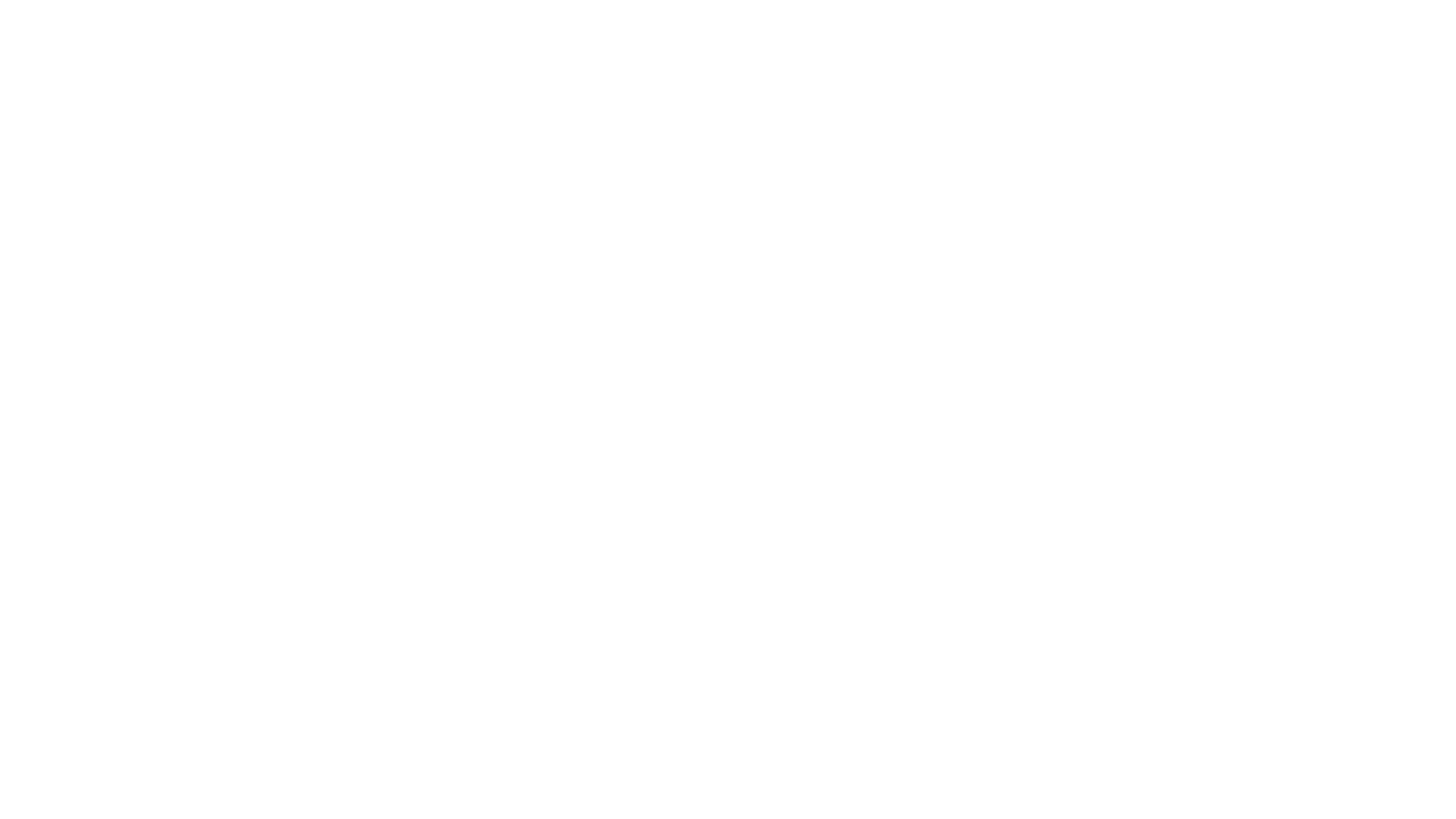 Product & Service markets
Services are intangible 
Hairdressing
Holidays
Accountancy
Law
Dentistry
Products are tangible 
Clothing
Computers
Cars
Houses
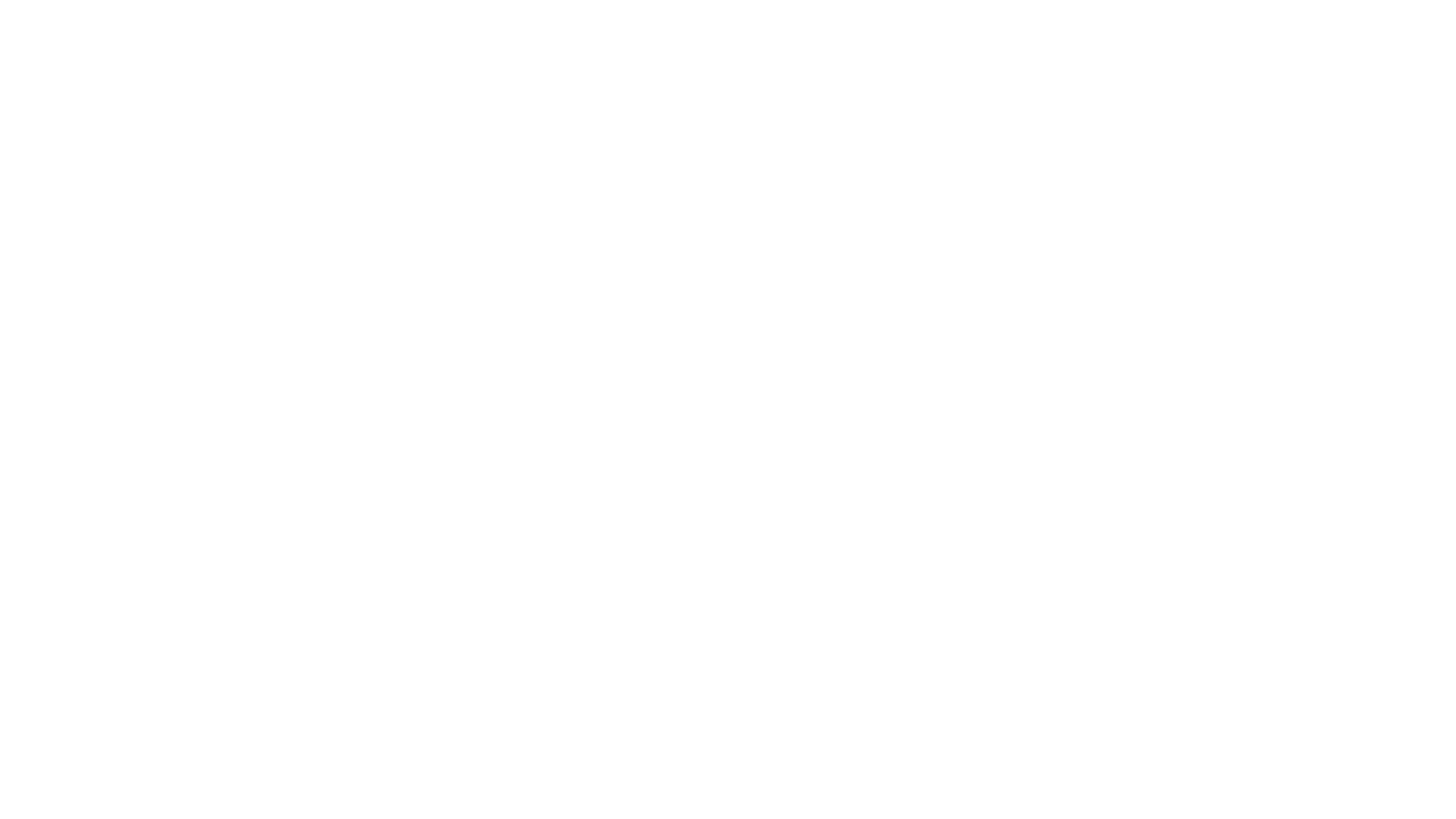 Seasonal markets (dependent on time of year)
Christmas items
Summer fashion/winter fashion
Easter eggs
Ski holidays
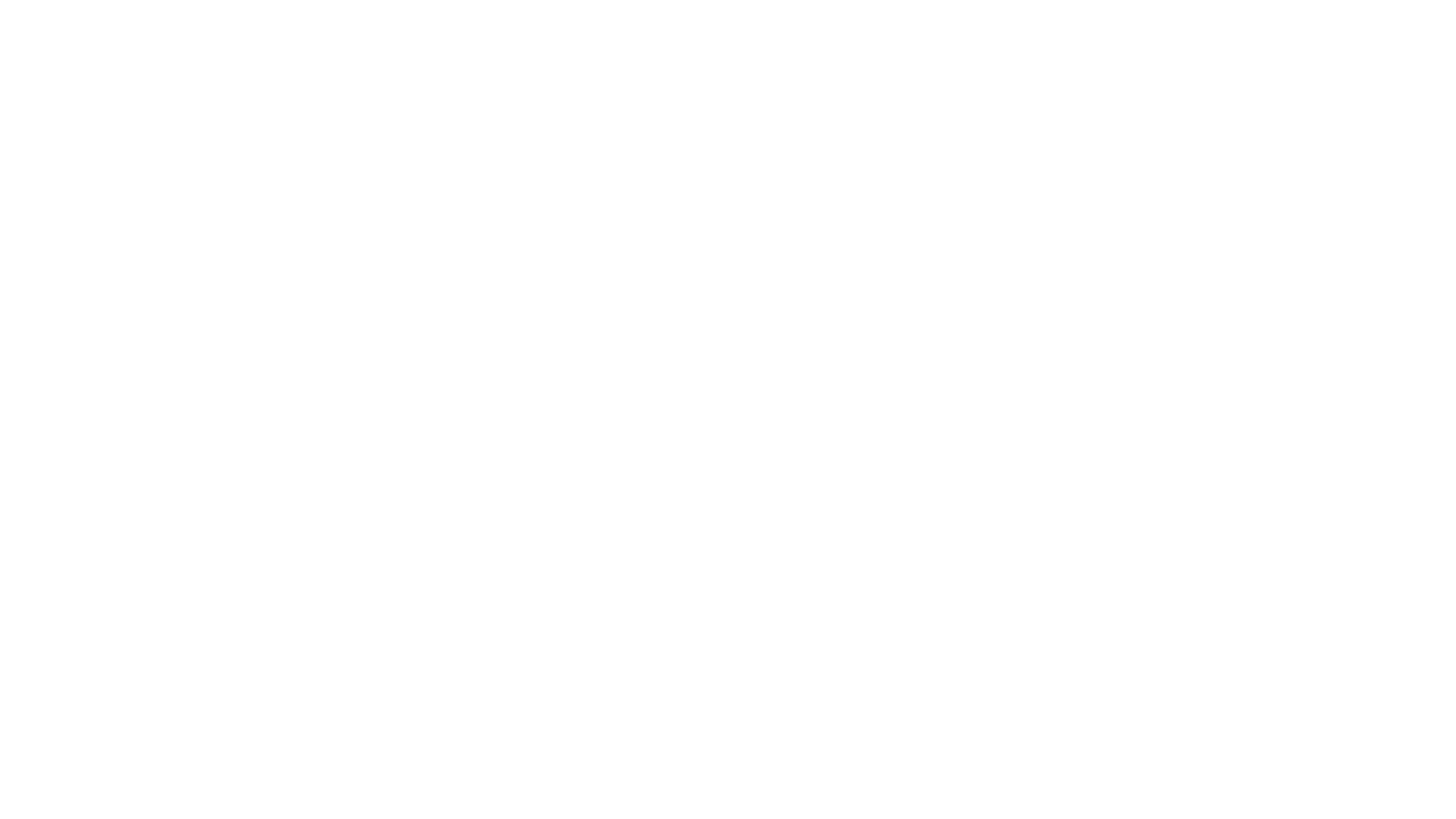 Trade and Consumer markets
Both
Some businesses sells to both the trade and consumers 
Stationers
Utilities (water, electricity etc)
Milk
B2B
Business sells to other businesses
Corn, wheat etc
Petrol/fuel
Metals for engineering 
Coca Cola, L'Oréal etc  (goods are sold to the supermarket)
B2C
Business sells to consumers 
Sainsbury's
Boots
Amazon
Topshop
MacDonald's
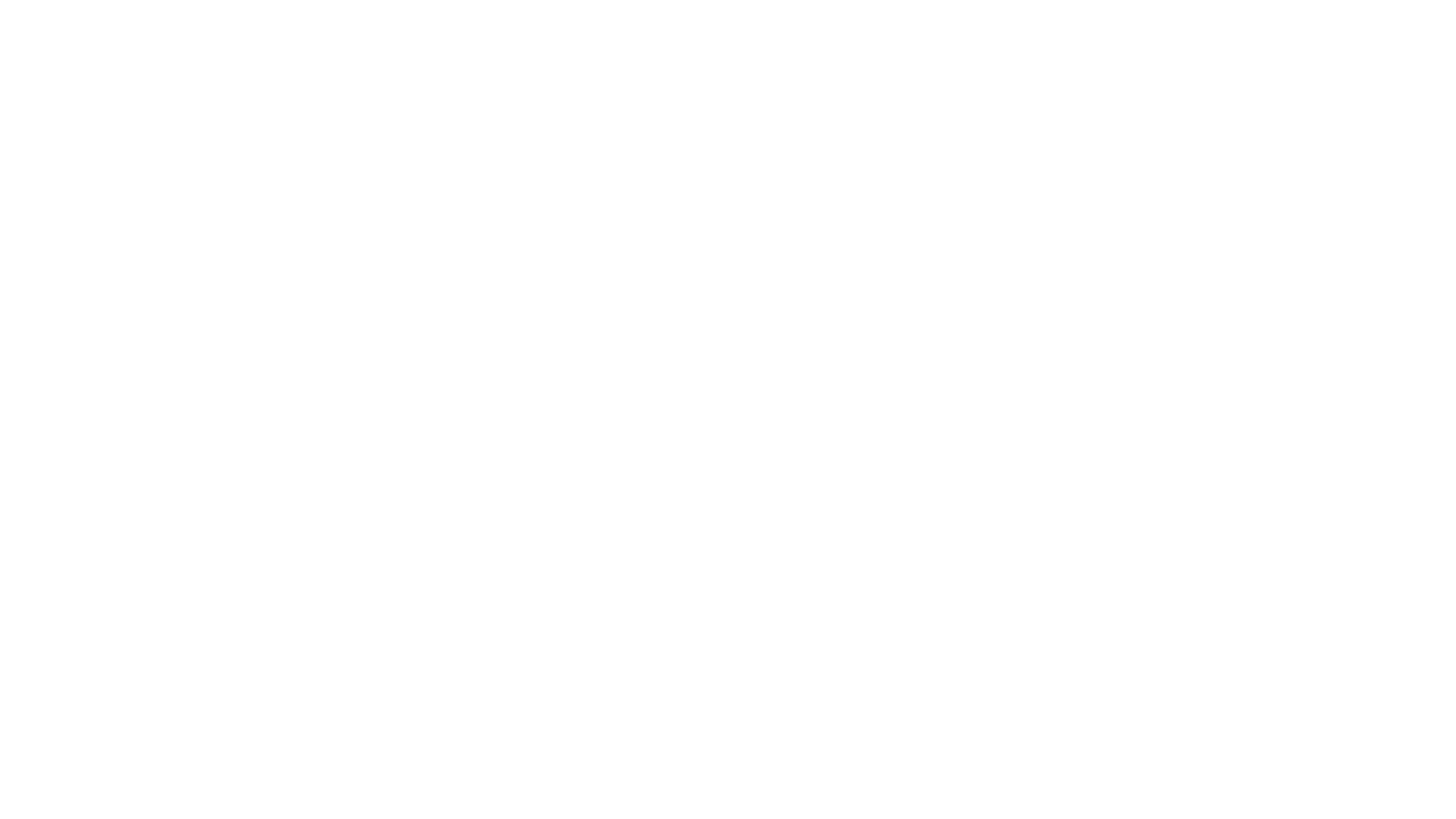 Niche and Mass markets
Where a business sells into the largest part of the market, where there are many similar products on offer

Car Market
Confectionary
Phone
Food
Where a business targets smaller segment of a larger market, where customers have specific needs and wants

Organic chocolate
Farmers market produce
Environmental cleaners
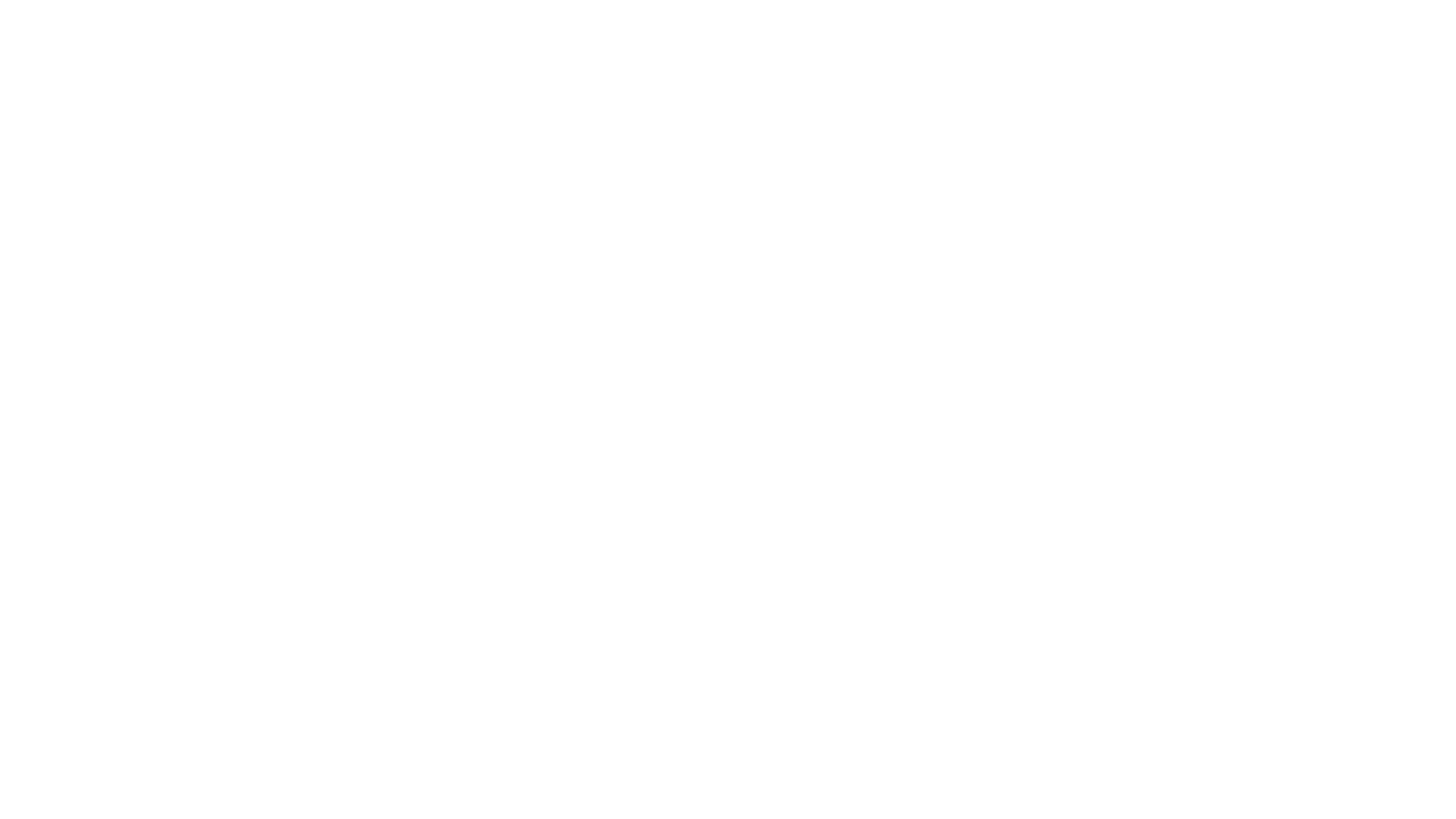 Niche Market (likely for your case study)
ADVANTAGESLess competitionClear focusBuilds up specialist skillsCan charge higher pricesHigher profit marginsCustomer loyalty
DISADVANTAGES

Lack of economies of scale
Risk of over dependence on a single product
Attract competition if successful
Vulnerable to market changes
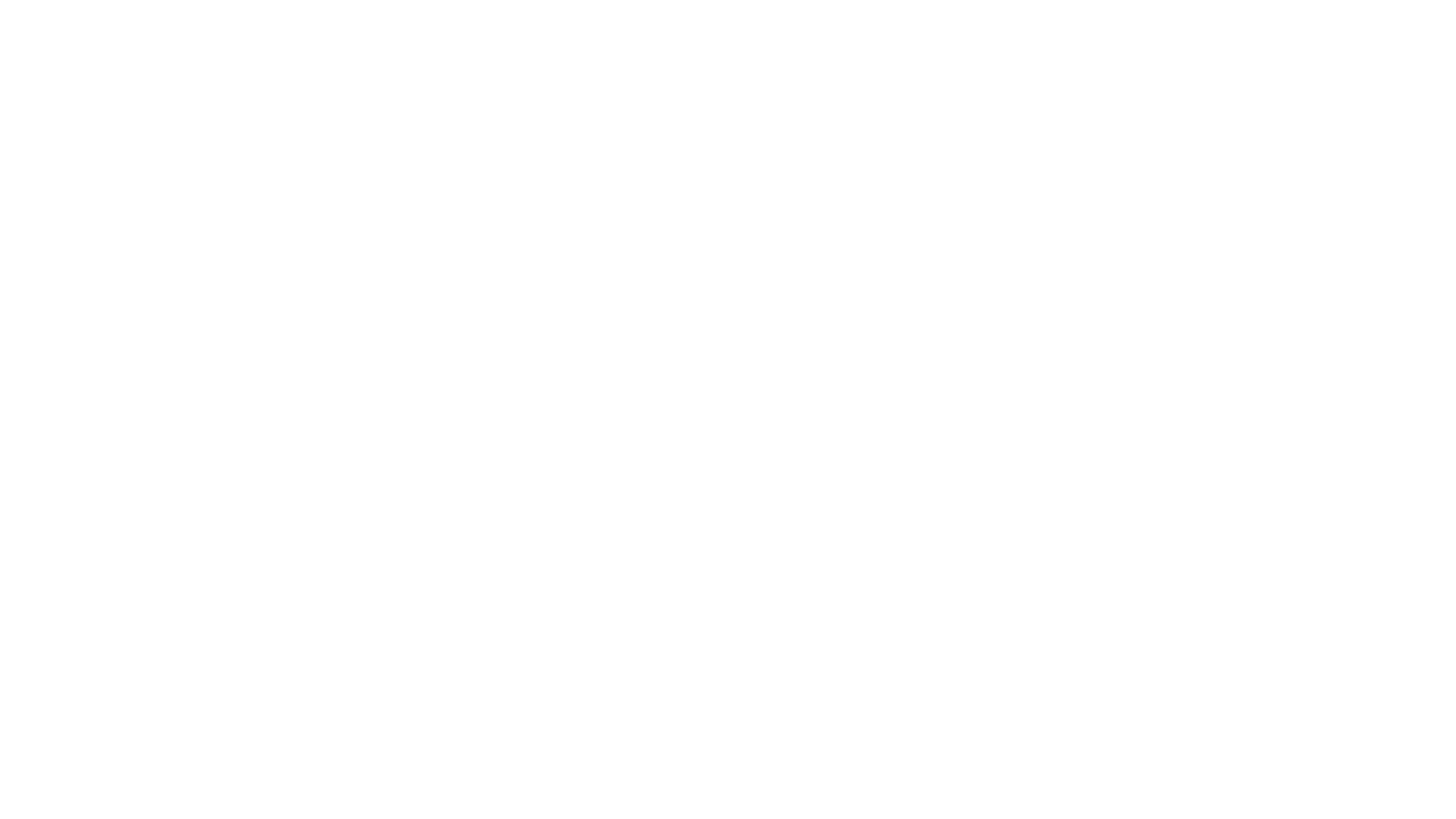 Now turn to your Case StudyRead through the information and decide:What type of market they are in and why?What are the advantages of this market?Who are their competitors? Do some research.